Accelerating Virginia’s COVID-19 Economic recovery
Amazon HQ2 Rendering, Arlington
April 16, 2021
statewide, employment is currently projected to reach pre-covid-19 levels by mid-2022
Forecasted quarterly employment as % of pre-COVID-19 baseline
Total non-farm payroll employment, indexed to actual 2019 Q4 employment
History
Forecast
2022 Q2
100% of baseline
statewide
Virginia statewide
2019
Source: Moody’s Analytics (March baseline forecast); Census Bureau; VEDP analysis
1
[Speaker Notes: Virginia
Low: 2020 Q4
100%: 2023 Q2

Urban Virginia
Low: 2021 Q1
100%: 2024 Q3

Rural Virginia
Low: 2020 Q4
100%: 2028 Q4

Moody’s updated its forecasts since the last version of this slide. On an annual basis Virginia still exceeds its 2019 level in 2021. Urban Virginia now exceeds its 2019 level in 2025 rather than 2024. Rural Virginia now exceeds its 2019 level in 2028 rather than 2027.]
Outside urban crescent, recovery currently expected to lag by 1 year, but gap likely much larger if growth slows
Forecasted quarterly employment as % of pre-COVID-19 baseline
Total non-farm payroll employment1, indexed to actual 2019 Q4 employment
History
Forecast
2022 Q1
100% of baseline
Urban crescent
Urban crescent
Virginia statewide
Rural horseshoe
2023 Q1
100% of baseline
Rural horseshoe
2019
Locality forecast data have been corrected to match statewide employment forecasts; data differs slightly due to methodological differences in Moody’s state and sub-state models
Source: Moody’s Analytics (March baseline forecast); Census Bureau; VEDP analysis
2
[Speaker Notes: Virginia
Low: 2020 Q4
100%: 2023 Q2

Urban Virginia
Low: 2021 Q1
100%: 2024 Q3

Rural Virginia
Low: 2020 Q4
100%: 2028 Q4

Moody’s updated its forecasts since the last version of this slide. On an annual basis Virginia still exceeds its 2019 level in 2021. Urban Virginia now exceeds its 2019 level in 2025 rather than 2024. Rural Virginia now exceeds its 2019 level in 2028 rather than 2027.]
After surging due to the re-opening over the summer, job postings dipped significantly below previous year levels
Number of unique job postings in Virginia (above) and year-on-year change (below)
Monthly unique job postings, YOY change, past 12 months
2020
2021
Year-on-Year Δ
Source: Labor Insights, Burning Glass Technologies; VEDP analysis
3
Virginia WILL BE WELL-Positioned For Healthy Growth in Post-Pandemic America
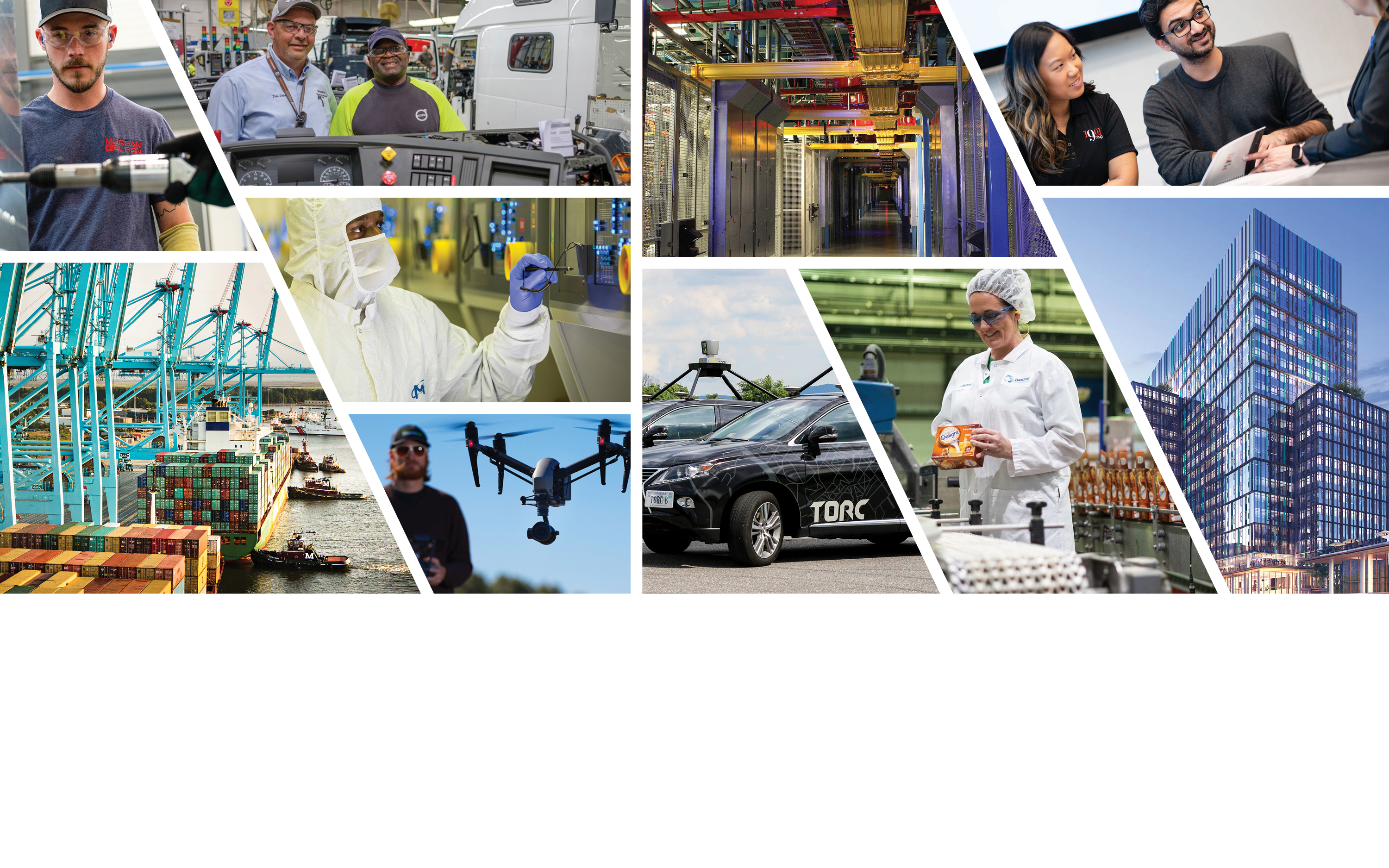 Cloud Computing・Data Centers・Autonomous Systems・E-Commerce・Food-and-Beverage
Processing・Commercial Trucks・Delivery Vehicles・Logistics・Broadband Investments
4
[Speaker Notes: Photo Captions: 
Top Row (from left): Morgan Olson, Danville; Volvo Trucks North America, Pulaski County; Equinix, Loudoun County; 1901 Group, Blacksburg
Middle Row: Micron, Manassas
Bottom Row (from left): Virginia International Gateway, Portsmouth; Virginia Tech Transportation Institute; Torc Robotics, Blacksburg; Danone North America, Rockingham County; Amazon HQ2, Capitol Landing]
The Commonwealth Strategic Economic Restoration Roadmap is designed around four big opportunities
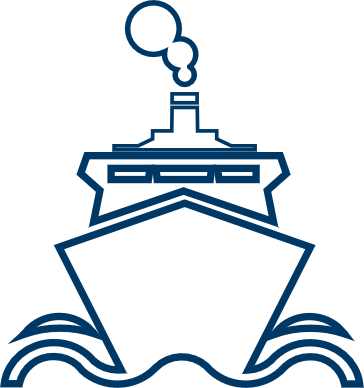 Capture manufacturing reshoring and new supply chain opportunities
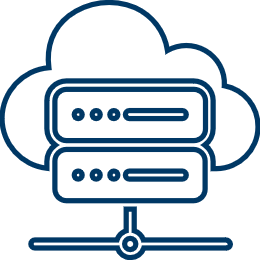 Accelerate Digital Virginia (cloud computing, software, data centers)
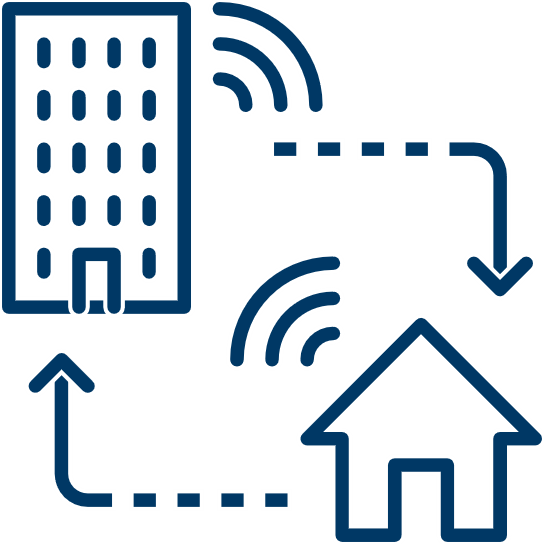 Seize telework transition opportunities, with special focus on rural & small metro regions
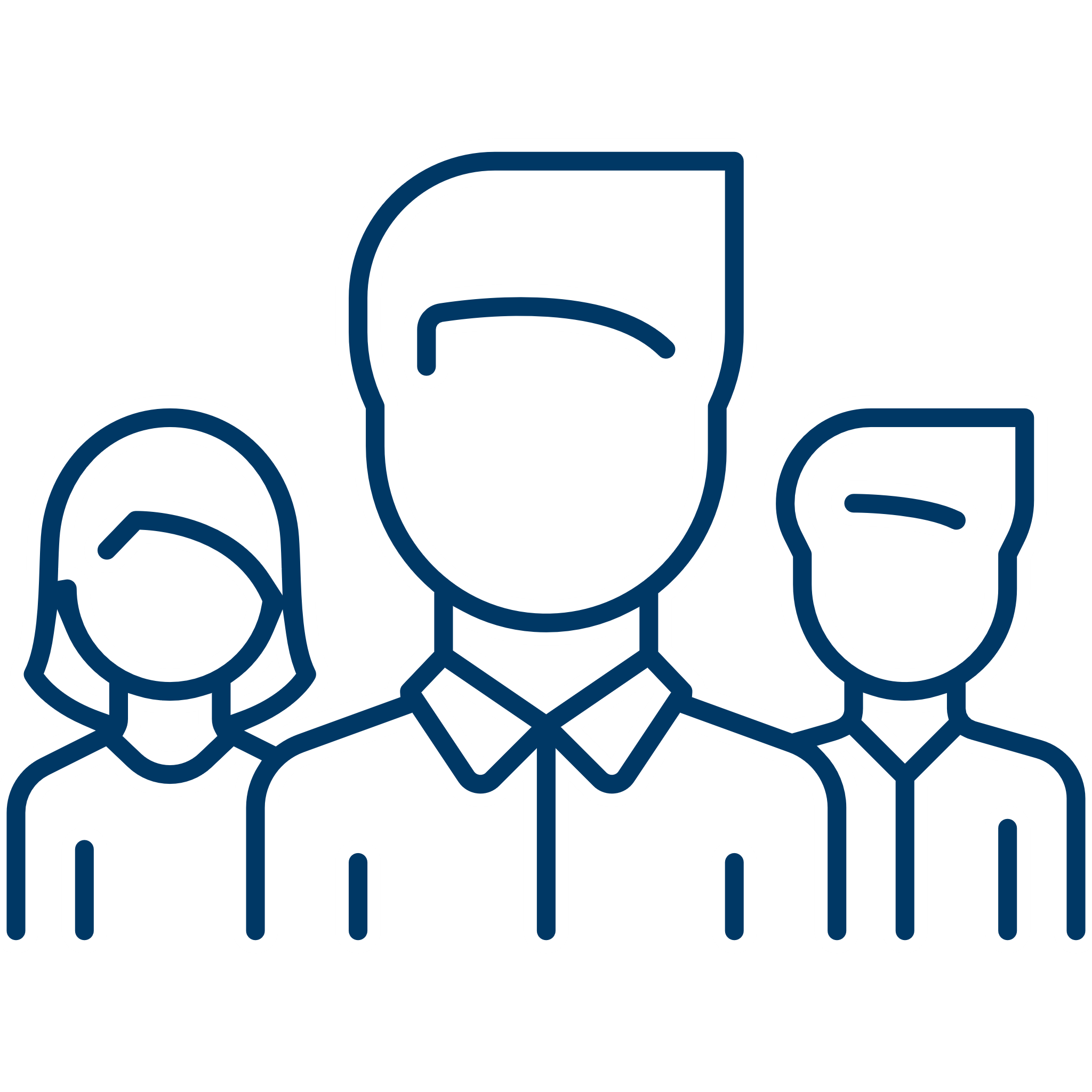 Retool and reskill Virginia's (unemployed) workforce for post-COVID career opportunities
5
High-impact initiatives that would accelerate economic recovery across Virginia (not comprehensive)
Reskilling programs linked to high-wage job creation
Virginia Talent Accelerator Program
Virginia Jobs Investment Program (VJIP)
Reskilling programs linked to high-wage occupations
FastForward (VCCS), with VA Ready completion awards
G3 (VCCS)
Implementation of International Trade Strategic Plan
Site development (very important for rural localities, smaller metros)
Rural broadband investment
Marketing (very important for rural localities, smaller metros)
6
Expansion of the Virginia talent accelerator program IS ENABLING RESKILLING OF POTENTIALLY >5,000 NEW JOBS
Virginia Talent Accelerator Program Projects
2,779 jobs 
Will be created by projects underway or announced

2,592 additional jobs 
Could be created by promising pipeline projects, including:
150 jobs | Eastern Region
266 jobs | Hampton Roads
220 jobs | Southern Region
213 jobs | Southern Region
156 jobs | Central Region
155 jobs | Hampton Roads
  75 jobs | Southwest Region
  60 jobs | Western Region
650 jobs | Southern Region
497 jobs | Southwest Region
150 jobs | Northern Region
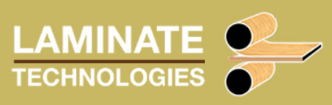 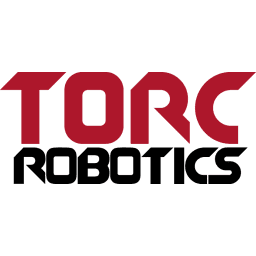 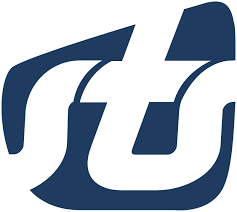 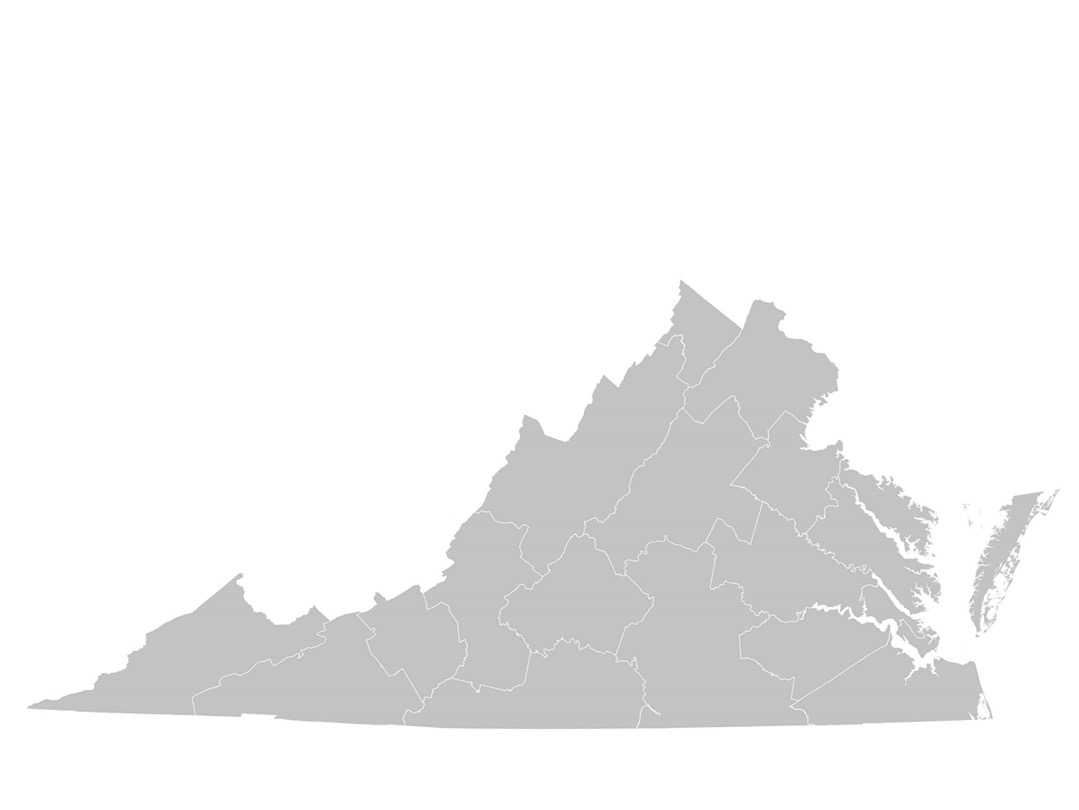 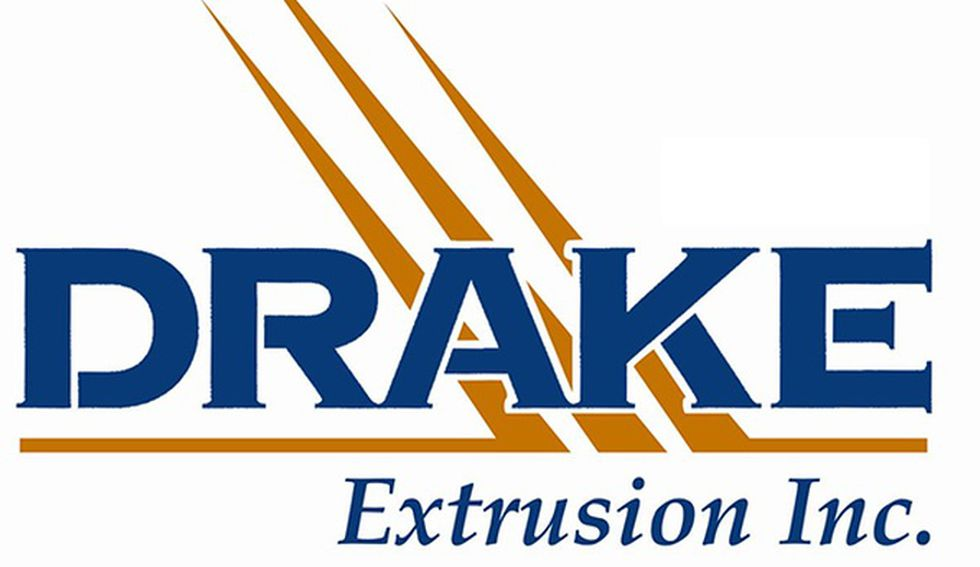 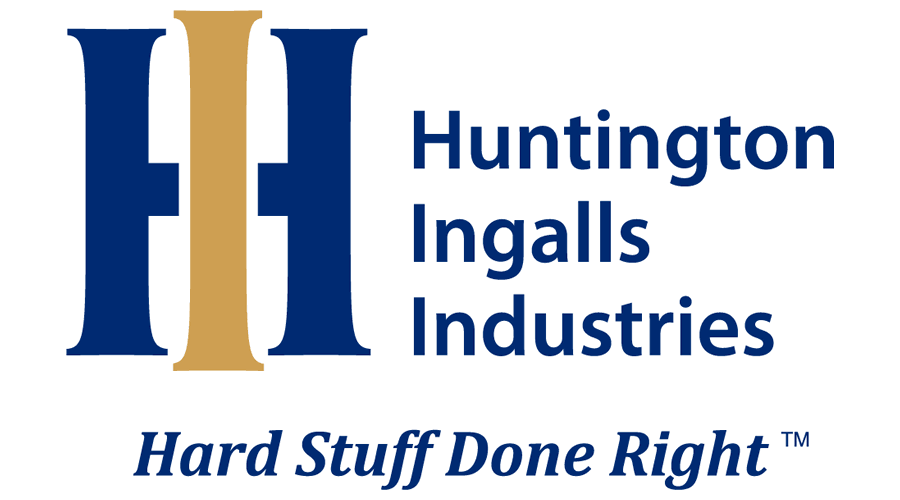 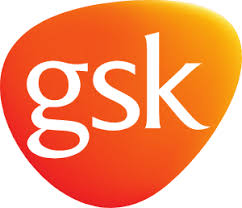 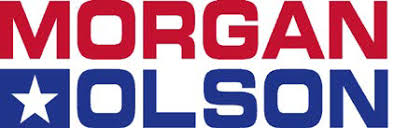 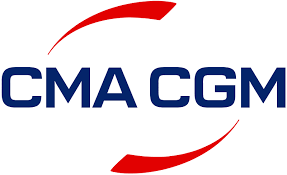 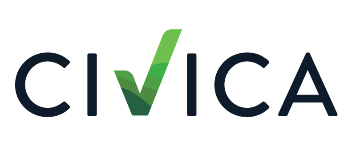 Projects Announced or Underway
Projects in Pipeline
Source: VEDP Data from 4/12/2021
7
virginia has few large, project-ready sites that need infrastructure investments to compete for mega projects
CONFIDENTIAL WORKING DRAFT
8
BIG DRIVERS OF ECONOMIC GROWTH, ECONOMIC OPPORTUNITY, AND BUSINESS CLIMATE RANKINGS: PAST, PRESENT, FUTURE
TOP OPPORTUNITIES TO IMPROVE
ADVANCEMENTS IN EARLY CHILDHOOD EDUCATION AND CHILD CARE
PREPARED 
DEVELOPMENT SITES
TARGETED TAX CHANGES (E.G., M&T, JOB INCENTIVES)
IMPLEMENTATION OF INTERNATIONAL TRADE PLAN
NEAR-UBIQUITOUS
BROADBAND
G3
STATE COVERAGE FOR CUSTOM WORKFORCE PROGRAM
ROBUST STATE MARKETING PROGRAM
RECENT ADVANCES
RURAL BROADBAND INVESTMENT
FASTFORWARD
LAUNCH CUSTOM WORKFORCE PROGRAM
BASIC STATE MARKETING PROGRAM
TECH TALENT INVESTMENT PROGRAM
LEGAL CLIMATE CHANGES
PORT INVESTMENTS
TRANSPORTATION INVESTMENTS
BETTER GROWTH OUTLOOK DUE LARGELY TO HQ2
LONGSTANDING STRENGTHS
EDUCATION
WORKFORCE
QUALITY OF LIFE
MID-ATLANTIC LOCATION
PRUDENT FISCAL STEWARDSHIP
DIVERSE ECONOMIC BASE
ATTRACTIVE, STABLE BUSINESS CLIMATE
STABLE TAX STRUCTURE
9
Q&A
10
Thank you
Jason El Koubi
Executive Vice President
Executive Office
804.545.5616
jelkoubi@vedp.org
11
Employment losses PEAKed IN APRIL / MAY 2020, impacting regions to different degrees
Employment change from February to April / May1 2020
% | absolute employment change, not seasonally adjusted
-16.0%
-9.1%
Statewide avg: -11.5
Job losses peaked in April for all regions except New River Valley, where it peaked the following month
Source: Bureau of Labor Statistics, Local Area Unemployment Statistics
12
Virginia has seen progressive recovery of jobs lost, but not all regions have recovered to the same extent
Employment change from Feb ‘20 - Feb ‘21
% | absolute employment change, not seasonally adjusted
-10.9%
-5.2%
Statewide avg: -8.0%
Source: Bureau of Labor Statistics, Local Area Unemployment Statistics
13
Despite improvements since April 2020, VA Employment remains below February 2020 levels in most major sectors
Virginia employment change since January 2020 by major sector
% non-farm payroll employment change from Jan ’20 – Feb ‘21, not seasonally adjusted
Change in # jobs since Jan. 
Thousands of jobs
Lost
Recovered
Total employment
Essential / non-essential retail employment change based on assumptions from national trends due to lack of data at state level
Source: Current Employment Statistics
14
Virginia employment remains ~197K jobs below pre-covid-19 levels
Virginia non-farm payroll employment
Millions of jobs, Feb ’20 – Feb ‘21, seasonally adjusted
-197K
jobs
2020
2021
Source: Current Employment Statistics
15
Weekly initial ui claims and continued claims remain stubbornly high months after the outset of the pandemic
Unemployment Insurance (UI) claims
Weekly claims, Mar ’20 – Mar ‘21, not seasonally adjusted
2020
2021
Source: Virginia Employment Commission
16
Covid-19 economic shock has disproportionately impacted less educated, minorities, women, & lower wage earners
Change in U.S. employment by average industry earnings
Non-farm payroll jobs, Jan ’20 - Mar ’21, indexed to Jan. ’20 employment levels
Virginia workers earning 
less than $20/hour1
22%
Have a Bachelor’s degree or higher(vs. 77% of workers earning >$40/hr)

45%
Are non-white / Hispanic(vs. 30% of workers earning >$40/hr)

55%
Are women(vs. 35% of workers earning >$40/hr)
>$40/hr
$20-$40/hr
<$20/hr
2020
2021
1Employed persons in 2019, based on wages income earned in previous 12 months
Source: Current Employment Statistics; American Community Survey microdata retrieved using IPUMS; VEDP analysis
17